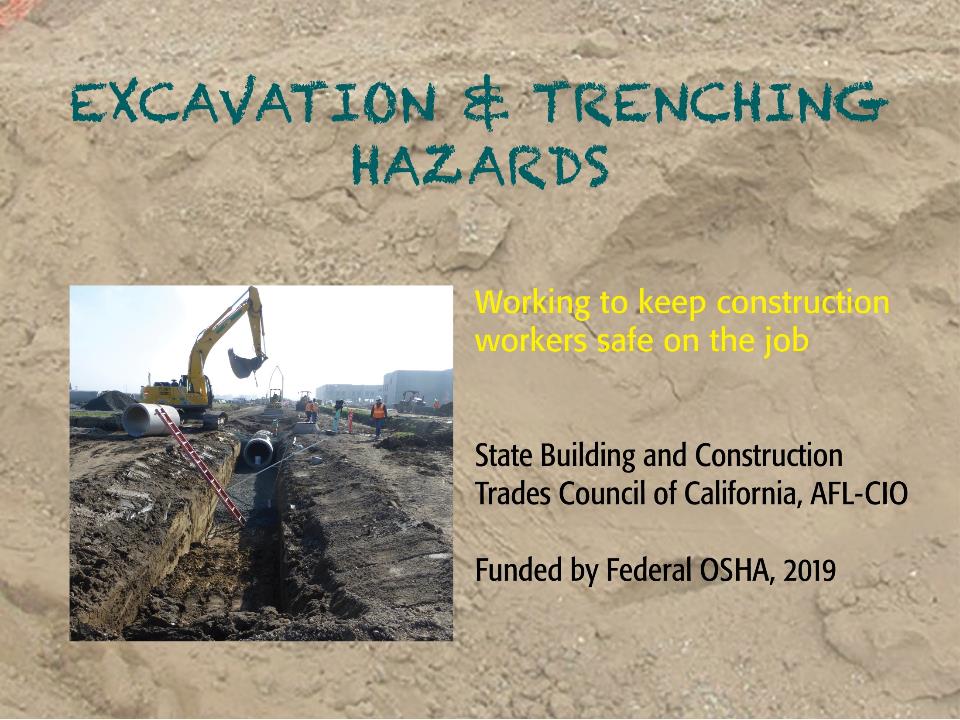 Title Slide
[Speaker Notes: IMPORTANT NOTE:
This PowerPoint presentation is designed to be used in conjunction with our State Building and Construction Trades Council
“2019 Excavation and Trenching Hazards Curriculum.”

The Curriculum includes detailed teaching notes for each slide as well as important background information and instructions for using this PowerPoint.
Before using this PowerPoint, presenters should study the Curriculum notes for each slide to familiarize themselves with the content and key talking points.

The Excavation and Trenching Hazards PowerPoint slides and Curriculum were part of a complete training package created by the State Building and Construction Trades Council of California, AFL-CIO (SBCTC) for our 2019 Train-the-Trainer program produced under grant# SH05030SH8 from the Occupational Safety and Health Administration, U.S. Department of Labor (slide 2 contains a full disclaimer).

Image credits for each slide are also available as an addendum to the Curriculum.

Material may be used for non-commercial, instructional, educational purposes ONLY, with proper accreditation to the State Building and Construction Trades Council of California, AFL-CIO.

Every effort has been made to ensure information is current and accurate, the SBCTC does not assume any liability for errors or omissions.]
2
Training Developed By:State Building and Construction Trades Council of CA, AFL-CIO
Funded by:
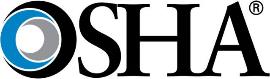 This material was produced under grant SH-05030-SH8 from the Occupational Safety and Health Administration, U.S. Department of Labor. It does not necessarily reflect the views or policies of the U.S. Department of Labor, nor does mention of trade names, commercial products, or organizations imply endorsement by the U.S. Government.
3
Use of material and duplication
Material may be used for non-commercial, instructional, educational purposes ONLY with proper accreditation to SBCTC
Fees may not be charged for this material
Every effort has been made to ensure information is current and accurate, the SBCTC does not assume any liability for errors or omissions
4
Acknowledgements
We gratefully thank the following organizations for:
	Providing technical assistance with developing this training:
Federal OSHA
Cal/OSHA
CA Department of Public Health
Elaine Nazima El-Askari, MPH, Consultant
UC Berkeley Labor Occupational Health Program (LOHP) 
	Sharing:  photos, video, training material
CA Dept. of Industrial Relations—Commission on Health and Safety and Workers’ Compensation (WOSHTEP program)
Center for Construction Research and Training (CPWR)
Elcosh Images
McGuire and Hester
Oregon OSHA
OSHA Training Institute Education Center—Chabot-Las Positas College
Rudy Schroeder, Safety Consultant
Swinerton Builders
Existing photos and material developed by these previous OSHA grantees was incorporated into this training:
Construction Advancement Foundation of Northwest Indiana, Inc.
Maryland  Fire and Rescue Institute
University of Texas at Arlington
5
Which one is an excavation?
[Speaker Notes: Swinerton
OSHA Training Center]
6
OSHA’s definition of excavation
“Any man-made cut, cavity, trench, or depression in the Earth’s surface formed by earth removal”
[Speaker Notes: LB McGuire & Hester]
7
Examples
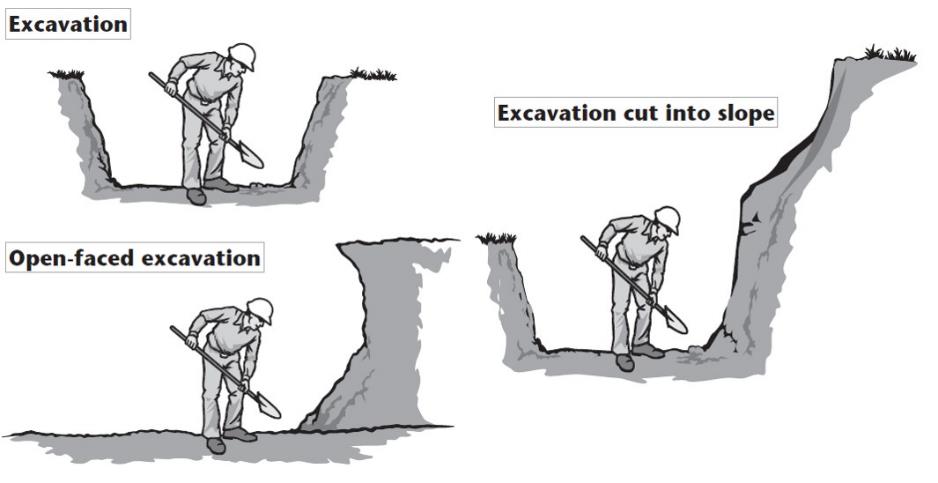 8
What construction projects?
9
Is a trench different from an excavation?
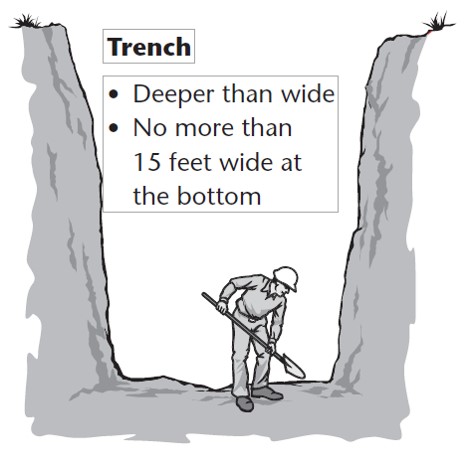 All trenches are excavations;
not all excavations are trenches.
[Speaker Notes: OR OSHA]
10
Also considered a trench
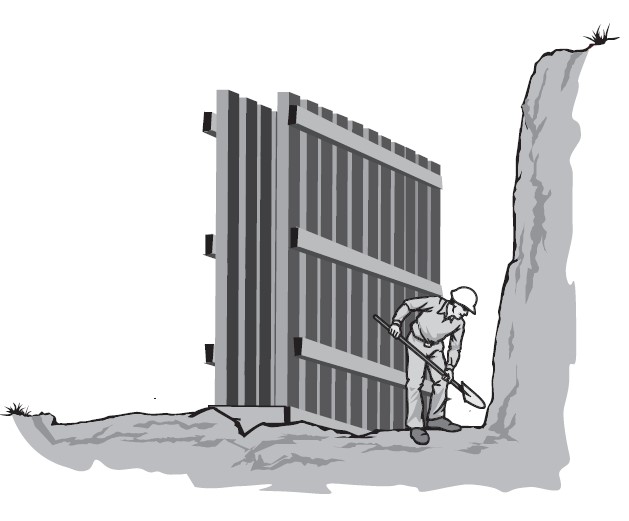 [Speaker Notes: OR OSHA]
11
Excavations are dangerous
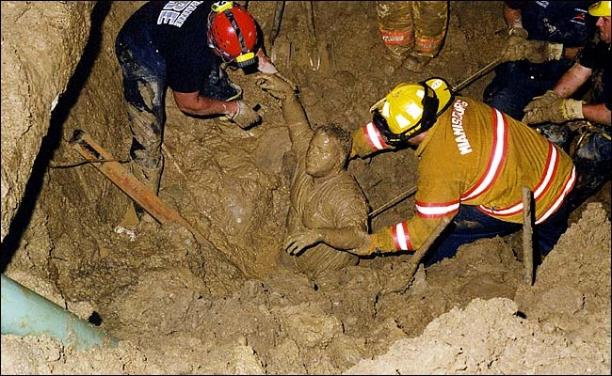 Known to be among most hazardous construction operations
[Speaker Notes: Jordan Barab Confined Space]
12
Buried Alive: Joe’s Storyhttp://utilitycontractoronline.com/buried-alive-joes-story/
"Buried alive. Alone. Screaming you know no one can hear. You wonder if the rescuers can get to you in time. You can’t move a muscle—not even your fingers. It is tough for you to breathe. And breathing is getting more difficult with each shallow breath because the dirt is crushing you.…
13
Buried Alive: Joe’s Story
…You have been doing this type of work for years and odds were that it would never happen to you. You may be asking yourself why you didn’t listen to the safety manager who told you never to go into an unprotected trench. And now as the last few minutes of your life pass you by, you think about your wife and kids, your parents and close friends and how much you would like to tell them you love them. But it is too late."
14
Construction fatalities
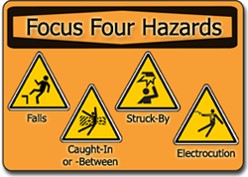 15
Excavation and trenching fatalities
Rate for these fatalities is 112% higher than rate for general construction

Construction averages 2 trench fatalities every month

80% of all U.S. trench/excavation fatalities from 2011-16 were in private construction industry
16
Trench fatalities 2011-16
17
Trench fatality facts 2011-14
Water/sewer work, site preparation

Majority contractors with <50 employees;   largest % <10 employees

Most victims between  25-54 years old

75% Hispanic workers, over 1/3 foreign born

Construction laborers, plumbers & pipelayers, supervisors

Residential sites and road construction
18
Excavation accidents are preventable
It’s the law!
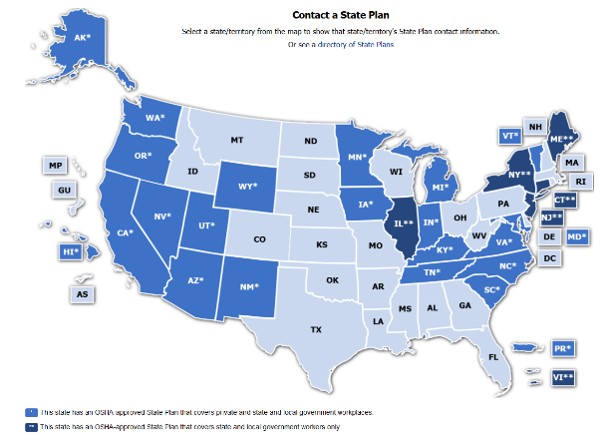 OSHA 29CFR 1926 Subpart P
Blue indicates State Plan states
19
Goal of today’s training…			you will be able to:
Understand excavation risk factors
Identify excavation/trenching hazards
Recognize employer requirements
Understand role of “Competent Person”
Describe protective systems and controls
Apply best practices for excavation safety
Understand rescue challenges
20
PART 1:RISKS AND HAZARDS
21
Every excavation is different
Buzz Group: What are the variables?
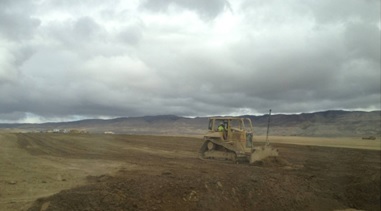 [Speaker Notes: McGuire and Hester
Swinerton
CDPH]
22
Fixed or changeable?
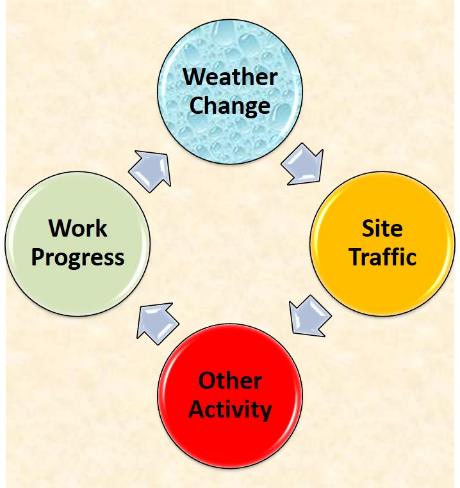 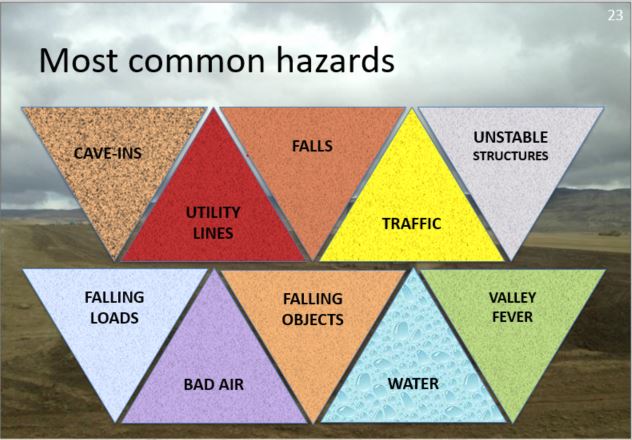 23
Most common hazards
[Speaker Notes: Background photo CDPH]
24
Trench cave-ins = greatest risk
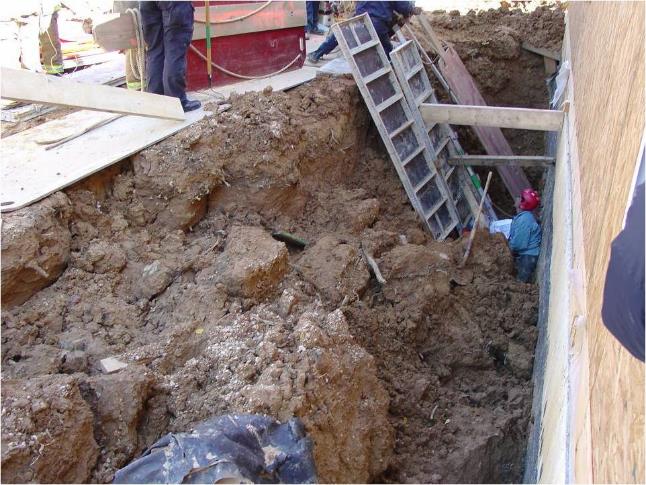 Quickly bury workers
More likely fatal
Most in trenches                 5-15’ deep
Workers are trapped
[Speaker Notes: Photo Maryland Fire harwood grant]
25
Cave-ins happen suddenlyAccess Oregon OSHA video clip on YouTube:https://www.youtube.com/watch?v=0wmcD3aM8X4
26
Myth: “I can get out of the way”
Only in Hollywood will this work!
27
Think you can run?
If a trench collapses, why not just run out of the way?

Soil falls too fast.

Guess how fast it falls from a height of:   2 feet
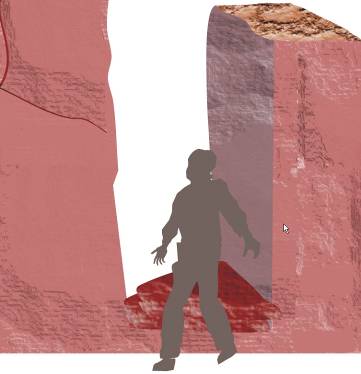 28
From two feet …
It takes only 0.35 seconds for soil to fall two feet.

Human reaction time is about 0.50 seconds.

There’s no time to escape.

	What about 4 feet?
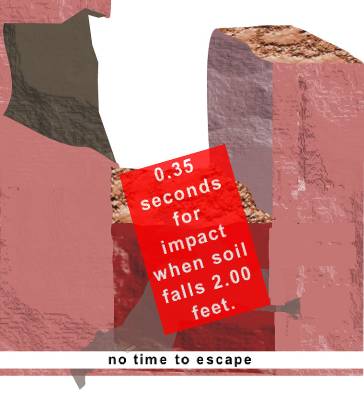 29
From four feet …
It takes only 0.50 seconds for soil to fall four feet.

Human reaction time is about 0.50 seconds.

There’s no time to escape.

	What about 6 feet?
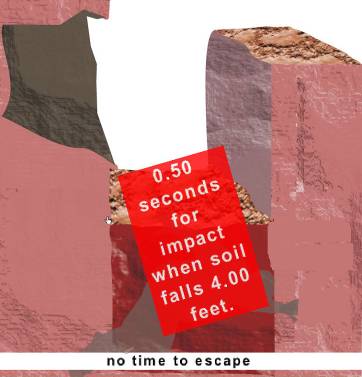 30
From six feet …
There’s no time to escape!
It takes only 0.61 seconds for soil to fall six feet.

Human reaction time is about 0.50 seconds.

It would take a worker another 0.11 seconds to reach the ladder.
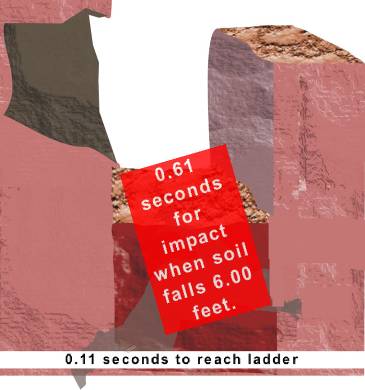 31
Myth: “I can dig myself out”
The trench has collapsed. A little bit of soil can’t weigh that much, right? Maybe you could dig out?

Wrong!  Assume you’re buried three feet deep.
A cubic yard of soil is pressing on you.
How much do you think a cubic yard weighs?
32
How much does soil weigh?
Cubic foot of soil = 100-120 lbs

Cubic yard of soil = 2,700-3,000 lbs

What does a cubic yard look like?
[Speaker Notes: Illus. OR OSHA]
33
Up to two tons!
One cubic yard of wet excavated clay weighs 3078 lbs.
One cubic yard of wet sand and gravel weighs 3375 lbs.
One cubic yard of sandstone weighs 3915 lbs.
			
			That’s almost two tons!
34
That’s equivalent to a vehicle
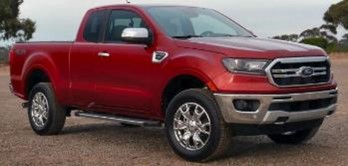 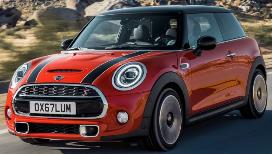 3,922-4,441 lbs (1.5 yd3)
2,605-3,035 lbs (1 yd3)
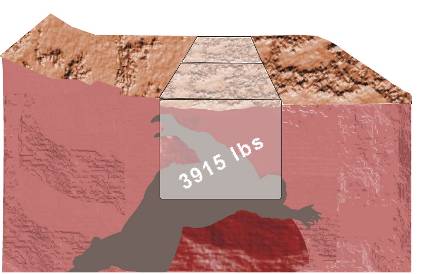 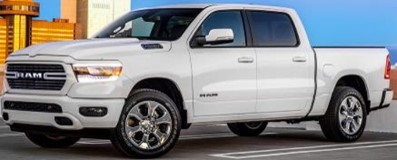 4,798-5,372 lbs (1.75 yd3)
35
How does a cave-in affect your body?
Weight of soil:
Lack of oxygen
“Crush Syndrome”
Traumatic asphyxia
Impact of crushing force:
Cuts/abrasions
Broken bones
Stretched/broken ligaments
Internal bleeding
Lacerated/punctured organs
Immediate cell damage
36
Recognize clues of soil stress
37
Ways an open trench can fail
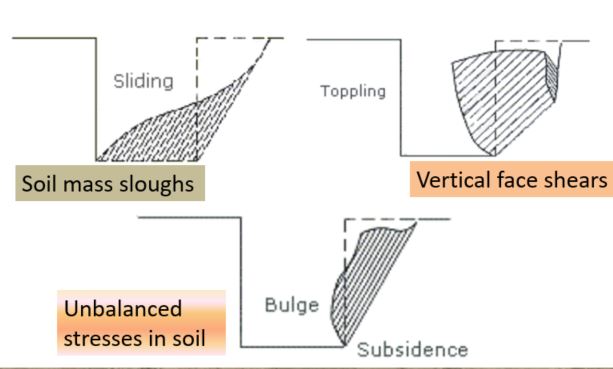 38
More failures
Downward pressure of adjoining soil causes bulge at bottom of trench
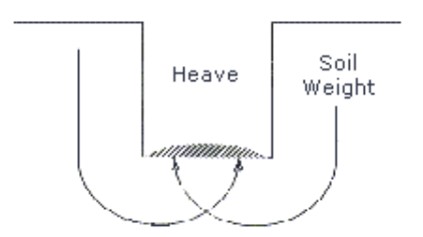 Upward water flow into bottom of cut. Soil can become like “quick sand”
39
Common trench hazards
40
Spoil pile slide
41
Shear wall collapse
42
Lip slide
43
Belly slough
44
See any clues here?
45
What’s happening here?
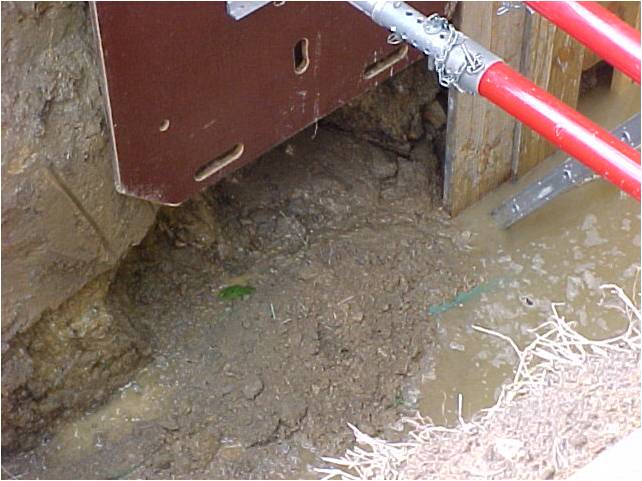 46
Is this a safe excavation?
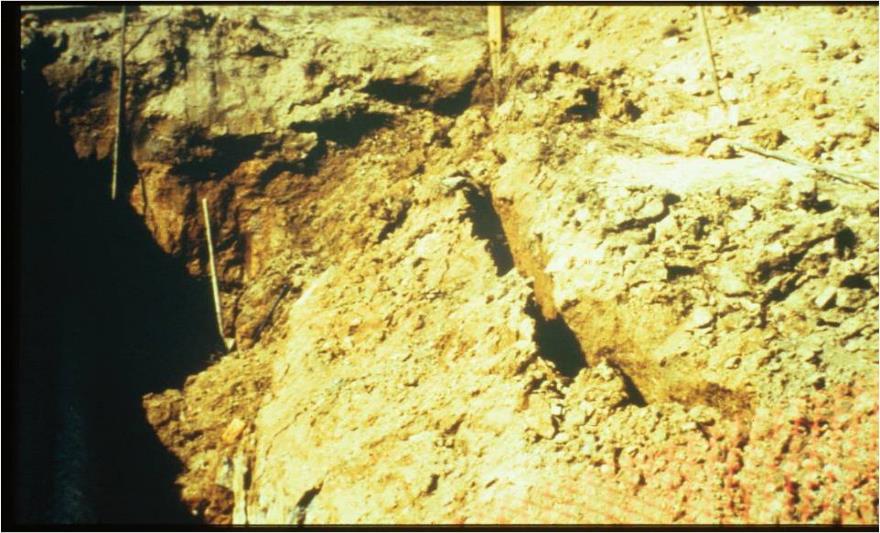 47
Cave-in hazards are real—Review
Excavations are naturally unstable
Conditions can change quickly
Trench cave-ins result in more fatalities
Cave-ins happen suddenly, without warning
You cannot run away or dig yourself out
Force & weight of collapsing soil causes serious injury/death
NEVER enter a trench unless you are sure it is safe!
48
Other excavation hazards
CAVE-INS
UTILITY
LINES
FALLS
TRAFFIC
UNSTABLE
STRUCTURES
WATER
BAD AIR
FALLING
LOADS
VALLEY
FEVER
FALLING
OBJECTS
[Speaker Notes: Background photo CDPH]
49
Underground utilities—		what are the hazards?
Gas, Electric, Water, Sewer, Communications
Can’t see them
May be anywhere under construction site
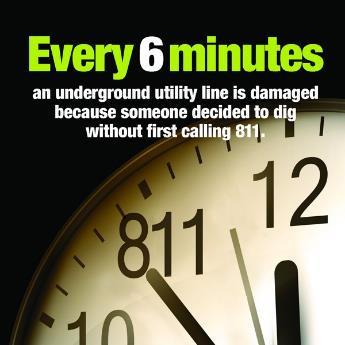 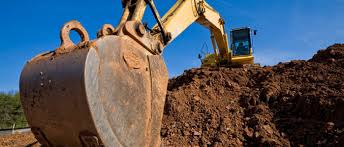 50
What is the risk?
Without proper planning, workers are at risk for: Electrocution
Fire
Explosions
Gases
Toxic Substances
Drowning
Cave-in
Excavation equipment contacting/damaging utility lines
Handheld power equipment (concrete breakers/pneumatic drills)
Hand digging with sharp tools (shovels/picks/pry bars) close to underground utilities
51
Gas line fatal blast—Nov 2004
[Speaker Notes: Photo SF Gate]
52
Overhead power line dangers?
High voltage—high current

Not insulated

Out of sight line—     people don’t look up

Current can arc

Controlled by utility company, not job site
[Speaker Notes: Photo: YouTube]
53
Hazardous atmospheres
Can expect in excavations >4 ft deep
Limited exits and air circulation
Buildup of gases, fumes, vapors and mists
Oxygen-deficient atmosphere
Poisoning, asphyxiation and death
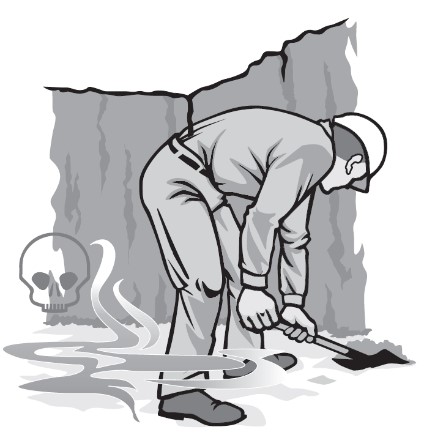 54
What are potential sources of “Bad Air?”
Some Examples:
Hydrogen sulfide
Carbon dioxide
Methane
Carbon monoxide
Excavating near landfills
Leaking gas lines/storage tanks
Contaminated soil
Sewers
Gas powered tools
Generators
Vehicles
55
Water in the excavation
56
Dangers of water
SOURCES:
Heavy rain
Broken pipe
Ground water

NEVER work in trenches where water has accumulated!
Fills surface cracks
Softens soil
Weakens/undermines excavation walls
Can lead to cave-ins
Difficult to get out
Drowning
Electrocution risk
57
Falling loads
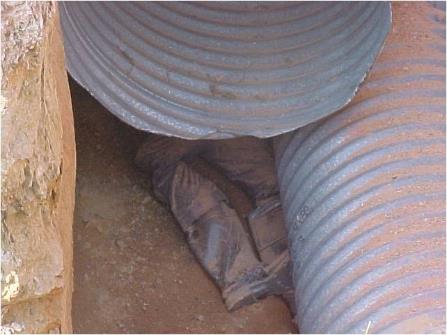 During loading/unloading
Rigging failures
Shifting loads
58
Falling objects
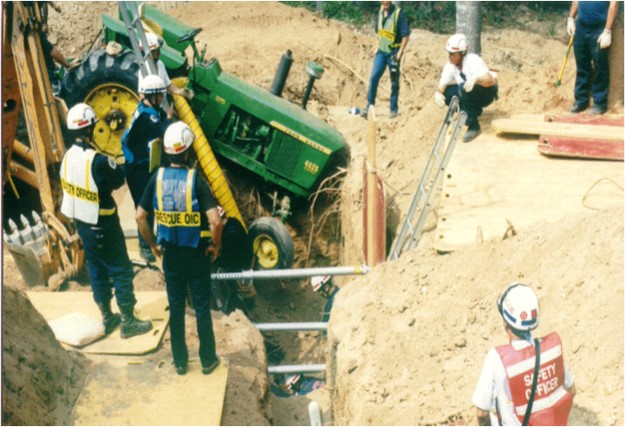 Loose rock or soil
Tools
Materials
Equipment
59
Fall hazards around excavations?
Excavations >6’ deep
Edges not clearly visible
Unguarded walkways
Pier holes, wells, pits, shafts
Unprotected remote excavations
Portable ladders
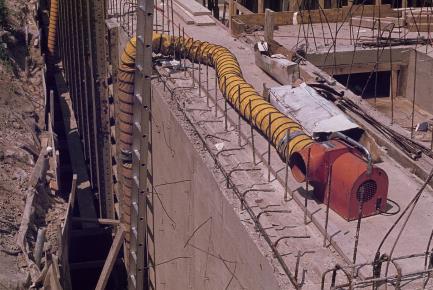 60
Destabilized structures
Buildings
Walls
Sidewalks
Pavement
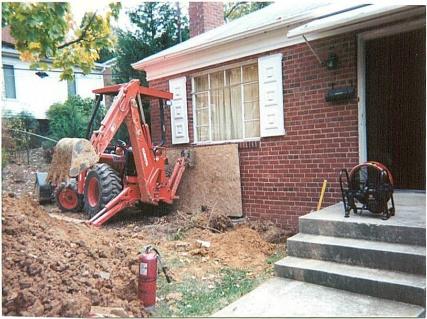 61
Exposure to vehicular traffic
62
Exposure to Valley fever
What is it?
An infection caused by inhaling spores of a fungus in the soil
Just a few (<10) spores can cause disease
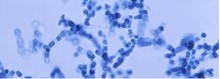 Scientific name of fungus: Coccidioides
Illness also known as “coccidioidomycosis” or “cocci”
63
Region where fungus is found
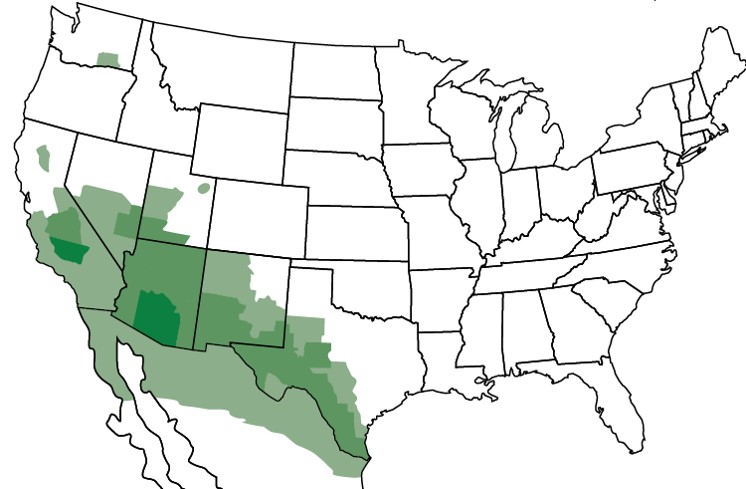 64
California Valley fever cases
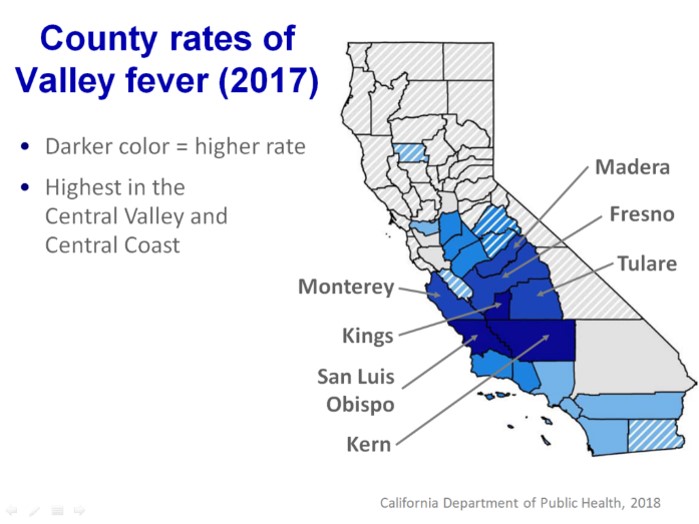 65
How people get valley fever
Workers disturbing soil in areas where Valley fever is common are at highest risk
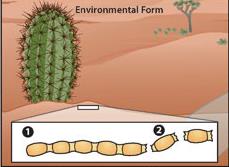 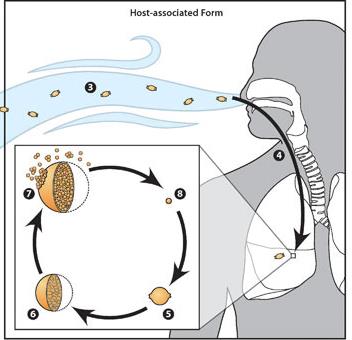 Becomes
airborne
Fungus lives 
2–12” below surface
66
What are Valley fever symptoms?
Flu-like (Cough, fever, muscle aches, headache)
Fatigue
Difficulty breathing
Rash on upper trunk, arms, or legs
Joint pain in knees or ankles

Symptoms can last weeks or months
			Can be fatal without treatment
67
Who is exposed here?
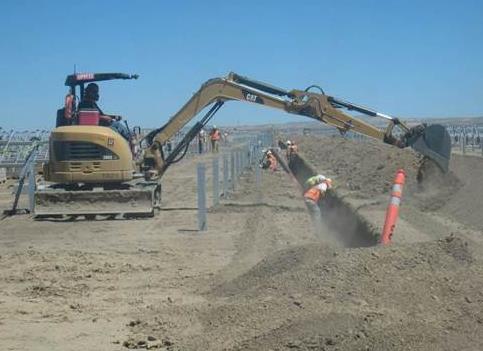 68
Hazards Review Quiz—True or False
T
Cave-ins happen without warning.
Dangerous gases can build-up in trenches.
Adding water strengthens the soil.
All excavations are trenches.
Valley fever is caused by fungus in the soil.
If soil begins to cave-in, you can run to safety.
A cubic yard of soil weighs about 1,000 lbs.
Excavations can have all Focus Four hazards.
T
F
F
T
F
F
T
69
Case Studies—Small Group Activity
70
PART 2:HAZARD CONTROLS andPROTECTIVE SYSTEMS
71
Who controls hazards?
Who is legally responsible for providing a safe and healthful workplace?		 The Employer
			
Employers must follow requirements of the OSHA Excavation standard (or State Plan standards)

Employers may be cited, fined and prosecuted for non-compliance
72
The OSHA Excavation Standard
“29 CFR 1926 Subpart P”
Applies to all open excavations
Requires employers to protect workers from all of the following:
Cave-ins
Exposure to vehicle traffic and falling loads
Hazardous atmospheres and water accumulation
Loose rock, soil or other falling objects
Falls from edges of excavation and walkways
73
Employers must:
Designate a Competent Person
Locate underground utilities
Locate/remove/stabilize surface encumbrances
Assure warning systems for mobile equipment
Provide safe access, including trench ingress/egress
Provide worker training
74
What does “competent person” mean?
Capable of identifying and predicting hazardous conditions AND authorized by employer to take prompt corrective action.
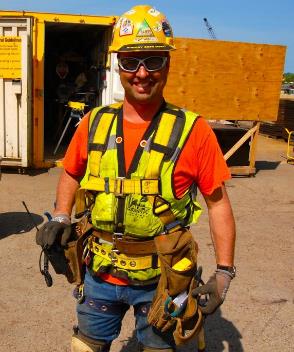 “The First Line of Defense from Cave-ins”
Employer decides who is qualified
Foreman, superintendent or other employee
75
Excavation competent person must:
Understand overlapping OSHA standards
Anticipate potential risks
Clearly communicate with workers
Recognize and eliminate hazards
Monitor employees at excavation site
Authorize when to stop work
Correct hazards and determine when it’s safe to return to work
76
What are competent person tasks?
Ongoing site/equipment inspections
Analyze and classify soil types
Determine required protective systems
Assure correct installation of protective systems
Design structural ramps
Test for hazardous atmospheres
Monitor water removal equipment
	KNOW WHO YOUR COMPETENT PERSON IS!
77
Trench safety: Inspect—Test—Protect
78
How can cave-ins be prevented?
Different approaches:
Excavate soil back to safe angle
Install system to support trench walls

Competent Person chooses based on:
Soil type and water content
Excavation depth and width
Nature of work
Nearby activities that increase risk
Excavations >20’ deep require a system designed by registered professional engineer
79
Soil classification is critical
Dirt is dirt, right?  NO!
Variables that affect soil stability:
Strength
Plasticity
	Cohesiveness
EVERY EXCAVATION IS DIFFERENT!
80
Soil types
81
Soil testing by competent person
Visual Tests
Observe site
Examine soil samples
Tension cracks/fissures
Soil fragments falling
Water seeping
Manual Tests—Determine
Plasticity
Dry strength
Compressive strength
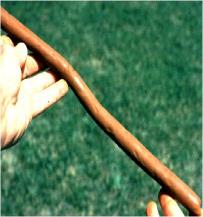 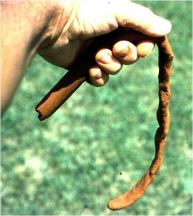 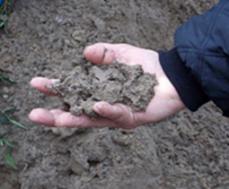 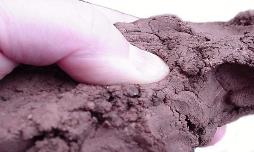 82
Types of protective systems
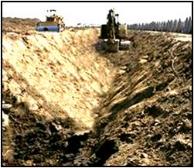 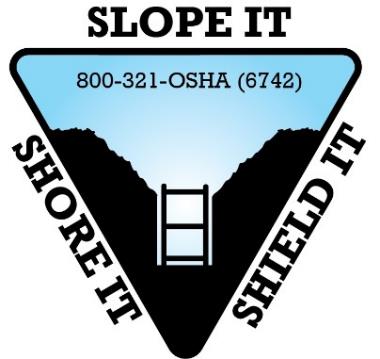 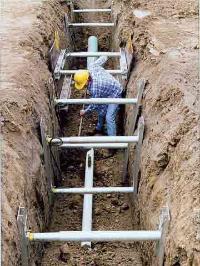 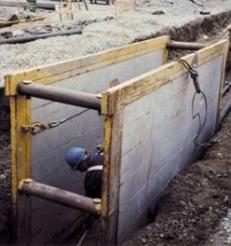 83
Sloping
Removes unstable soil back to a safe angle to prevent cave-ins
“Safe angle” varies with soil type; specified by OSHA
The less stable the soil, the more gradual the slope
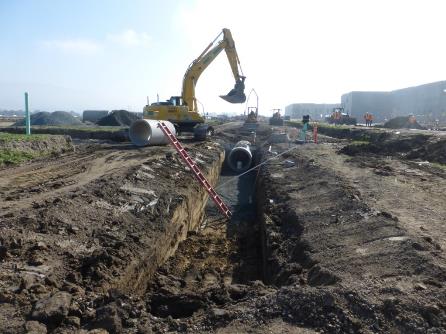 84
Slope angles by soil type
RED FLAGS!
Your safety is at risk if:

No designated competent person
 
Slope angles are too steep for soil type

Conditions change and are not reassessed
85
More examples
86
Another option = benching
Cannot be used with Type C soils
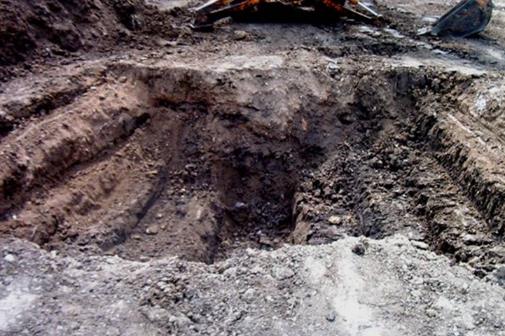 Benching follows  the slope line
87
Combo of benching and sloping
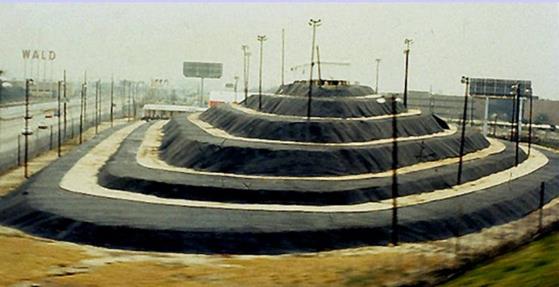 88
Shoring systems
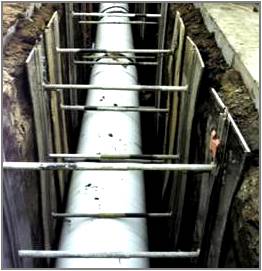 Designed to support sides of trench to prevent cave-ins
Timber or metal
Custom-tailored to trench
Fit narrow spaces & around utilities
Soil arching stabilizes trench walls
Requires technical knowledge
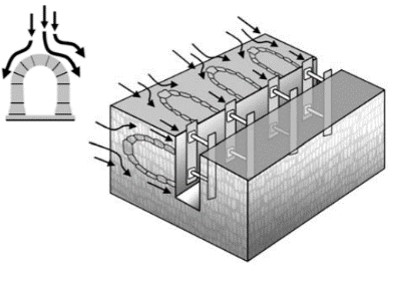 [Speaker Notes: McGuire&Hester photo]
89
Timber shoring
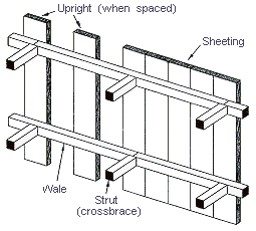 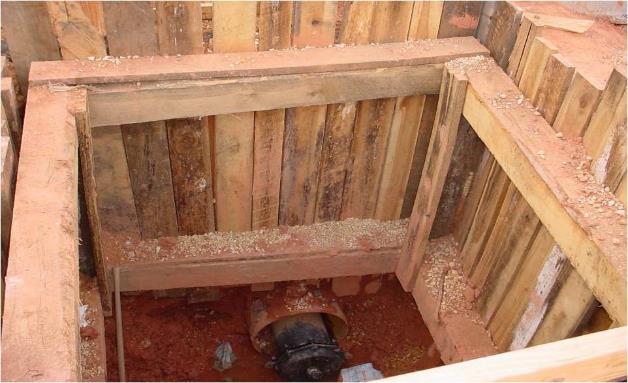 90
Hydraulic shoring
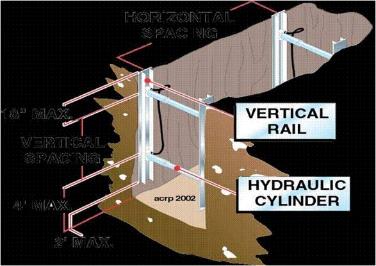 Prefabricated of aluminum or steel
Installed from outside trench
Adapt to various depths/widths
Vertical shore may be installed by one worker
Vertical shore
type
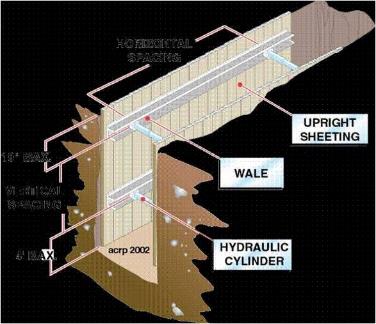 Horizontal wale type
w/sheeting
91
Hydraulic shoring in use
Protecting workers from cave-ins
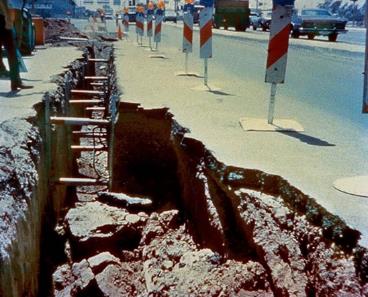 Soil arching at work
92
Shoring must meet OSHA standard
Follow dimensions and spacing specified by OSHA

Designed for specific soil type, depth, width and length of trench

Follow	OSHA standard charts
					--OR-- 
	Tabulated Data approved by registered professional engineer
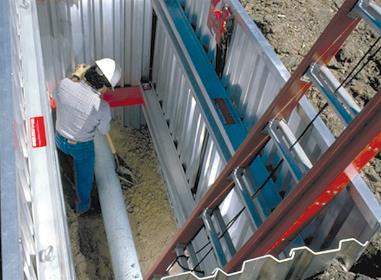 93
Other shoring examples
94
Shielding (trench boxes)
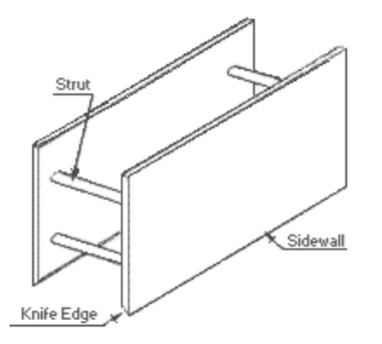 Prefabricated structure that protects workers if cave-in happens
Designed by registered professional engineer
Does not support trench,
	acts like “bomb shelter”
Workers must stay in confines of trench box to be protected!
95
Proper use of shields
Follow manufacturer’s specifications—load cannot exceed capacity
Top of shield must extend to top of trench
Cut trench no more than 2’ below bottom of shield
Backfill around box to prevent lateral shifts
May be used in combo with sloping
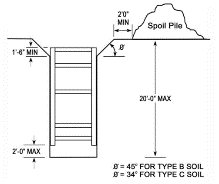 96
Shielding examples
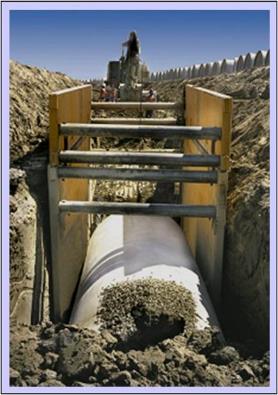 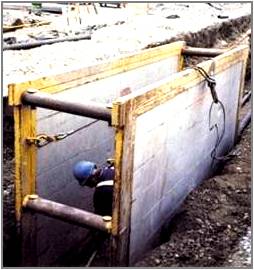 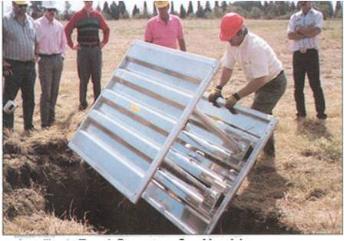 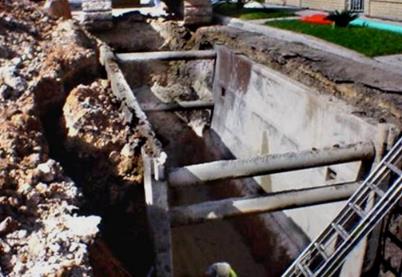 Shield protected from cave-in
97
Safely entering and leaving a trench
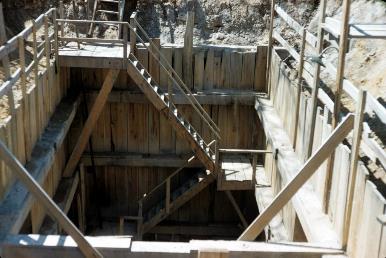 Must be a stairway, ladder, or ramp in excavations 4’ or deeper
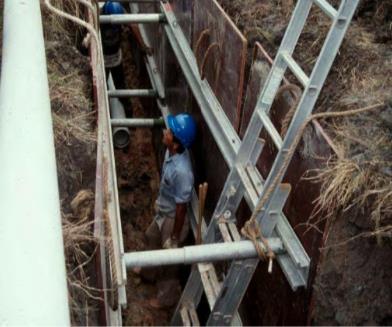 It must be within 25’ of the workers
Ladder should extend 3’ above the top of the trench
98
Remember the other hazards?
CAVE-INS
UTILITY
LINES
FALLS
TRAFFIC
UNSTABLE
STRUCTURES
WATER
BAD AIR
FALLING
LOADS
VALLEY
FEVER
FALLING
OBJECTS
[Speaker Notes: Background photo CDPH]
99
Underground utilities
What must you do before you dig?
Survey and mark area
Be aware of pipeline markers
Call 811 at least 2 working days prior to starting work
Wait required time, give utilities 2 full working days to locate/mark
Call private utility locator if necessary to ID private lines

Maintain utility locator marks and respect them when digging
Underground Service Alert (USA)
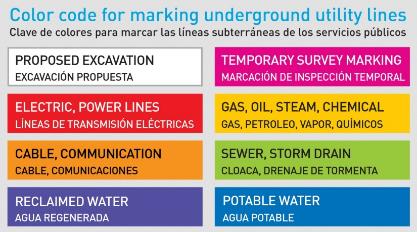 100
Dig with care—hand digging
Hand dig within 24 inches of each side of marked lines

Use rounded or blunt-edged fiberglass handled shovel

See the line with your own eyes

Don’t use sharp tools or pry against a utility line
101
Overhead power lines
What are best practices?
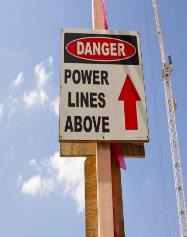 Inspect for power lines, poles, support wires before work begins

Assume ALL lines are energized

Mark safe boundary, post warning signs at ground level, use portable safety barriers

Keep workers and equipment at least 10 feet away from lines

Use dedicated spotter for heavy equipment

Don’t guide a load and be spotter at same time

Know what to do if equipment contacts power line
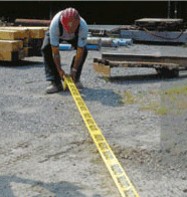 102
Hazardous Atmospheres
Before workers enter excavations >4 feet deep where bad air or oxygen deficiency (<19.5%) could be expected:
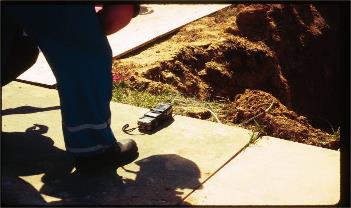 Competent person must test air

Provide proper respiratory protection or ventilation

Conduct testing as often as necessary

Emergency rescue equipment must be readily available
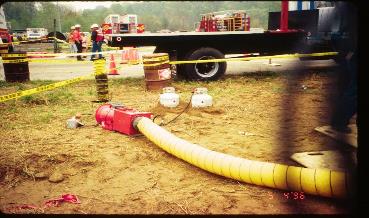 103
Water accumulation
NEVER work in an excavation with standing water, or if water is accumulating
Precautions must be taken to protect you such as:
Special support or shield systems
Water removal equipment
Monitored by competent person
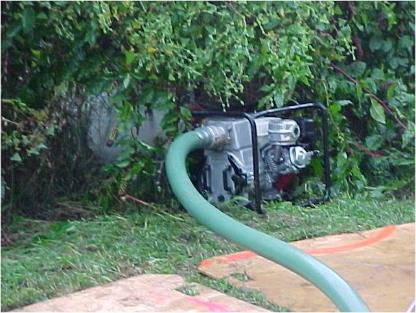 104
Exposure to falling loads
Workers are not permitted to stand or work underneath loads handled by digging or lifting equipment

Stand away from vehicle being loaded or unloaded to avoid being struck by spillage or falling materials

Operators may remain in cab of vehicle being loaded/unloaded if equipped to provide adequate protection for the operator
105
Protection from falling objects
Keep spoils, tools/equipment at least 2 feet from excavation edge
Use retaining devices to prevent material/equipment from falling/rolling into excavation
Use warning system (barricades, hand/mechanical signals, stop logs) for mobile equipment near edge
Protect from loose rock/soil falling from excavation face (scaling, barricades, retaining devices)
Wear proper PPE
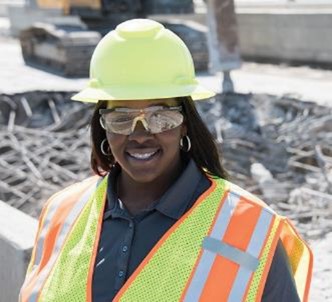 106
Fall protection—Excavation Standard
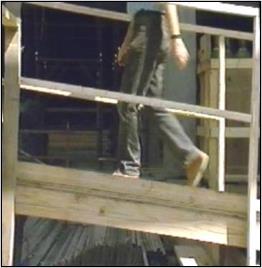 Walkways must have guard rails if 6 feet or more above lower levels
Physical barrier protection at all remotely located excavations
Wells, pits, shafts must be barricaded or covered
Backfill upon completion of operations
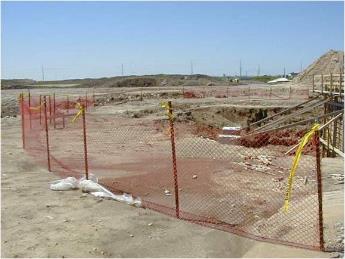 [Speaker Notes: This refers to guard rails (1926.502(b)]
107
Stabilize adjacent structures
Where stability is endangered by excavation operations
Employers must:
Not undermine sidewalks, pavement or structures unless support systems are used to protect employees

Provide shoring, bracing or underpinning
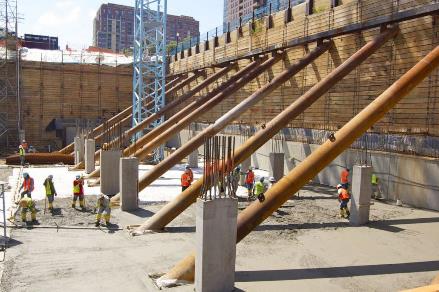 108
Exposure to vehicle traffic
Employees must wear warning vests or other suitable garments marked or made with reflectorized  or highly visible material



Require a designated, trained flag person along with signs, signals, and barricades when necessary
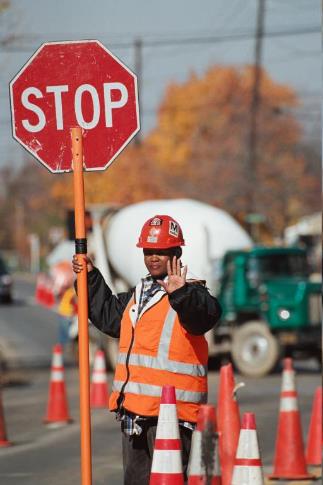 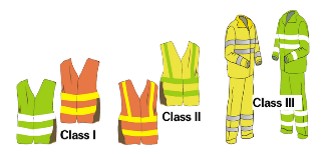 109
Protection from Valley fever
Plan ahead—know where fungus is found
Limit dust generation—wet soil before and while digging
Cover spoils piles with tarps
Stay upwind of digging
Protect equipment operators with enclosed cabs with HEPA air filtration
Use respiratory protection
Provide training on Valley Fever hazards
110
Excavation rescue
Show a news clip showing a trench rescue
111
Danger to first responders & victims
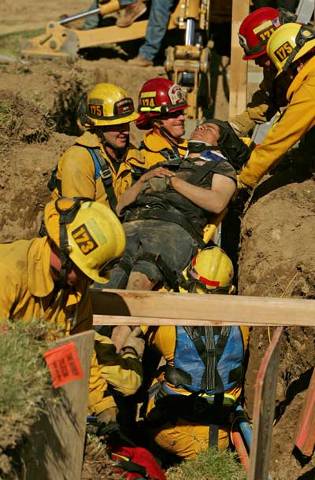 Excavation rescue operations are dangerous and might:
Cause additional cave-ins
Create more soil pressure on buried victim
Injure the victim more severely

NEVER RUSH IN TO A COLLAPSED TRENCH—YOU MAY BECOME A VICTIM TOO!
112
Will it be rescue or recovery?
Chaotic, unstable, dangerous situation
Requires technical rescue team
Must stabilize trench before team can enter
May take several hours to free victim
High profile, lots of media attention
113
Have an emergency action plan
Outline steps for every possible excavation emergency
Include contact info for fire, police, OSHA
Have emergency equipment available on-site
Define responsibilities of workers on-site before/after rescue team arrives
Practice the plan—train to be ready for fast implementation
114
At the scene
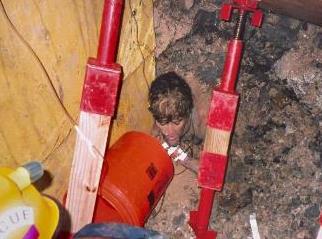 115
PART 3:Practice What You Learned
116
What’s Wrong Here?
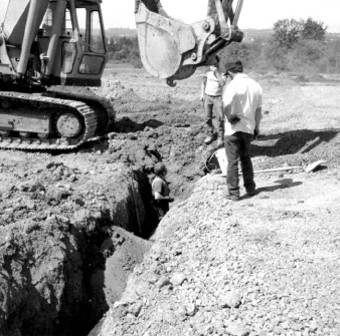 [Speaker Notes: OR OSHA]
117
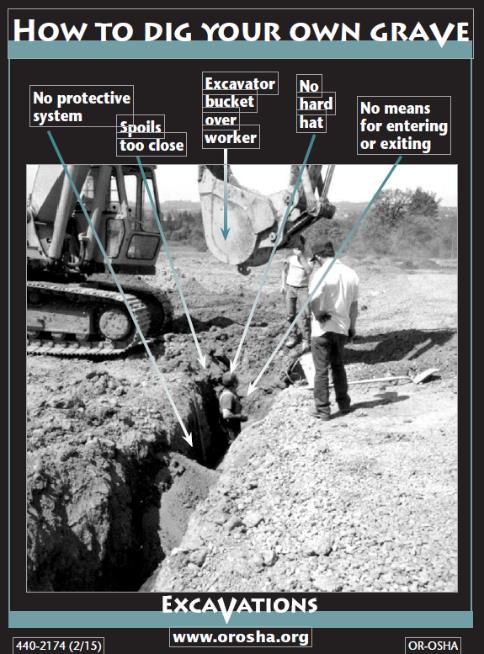 Photo
[Speaker Notes: OR OSHA]
118
What’s wrong with these pictures?
Identify the hazards in the next slides  and ask yourself:

Would you allow your kids or other loved ones into any of the following situations?
[Speaker Notes: OR OSHA]
119
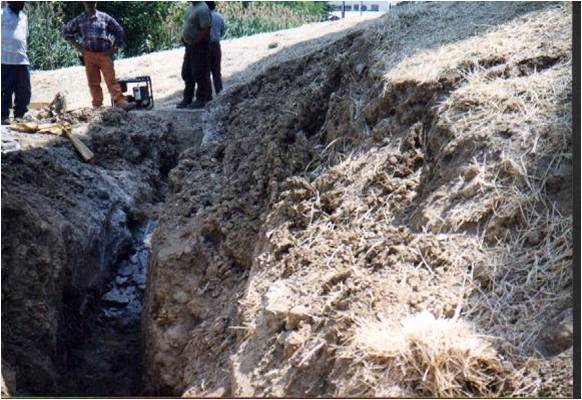 What’s wrong?
[Speaker Notes: Bad attempt at sloping]
120
1. What’s wrong?
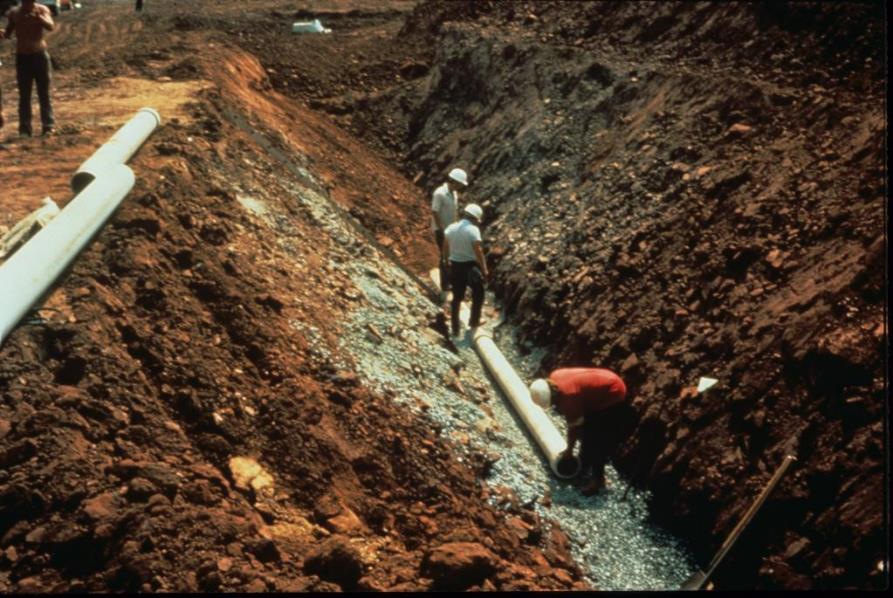 121
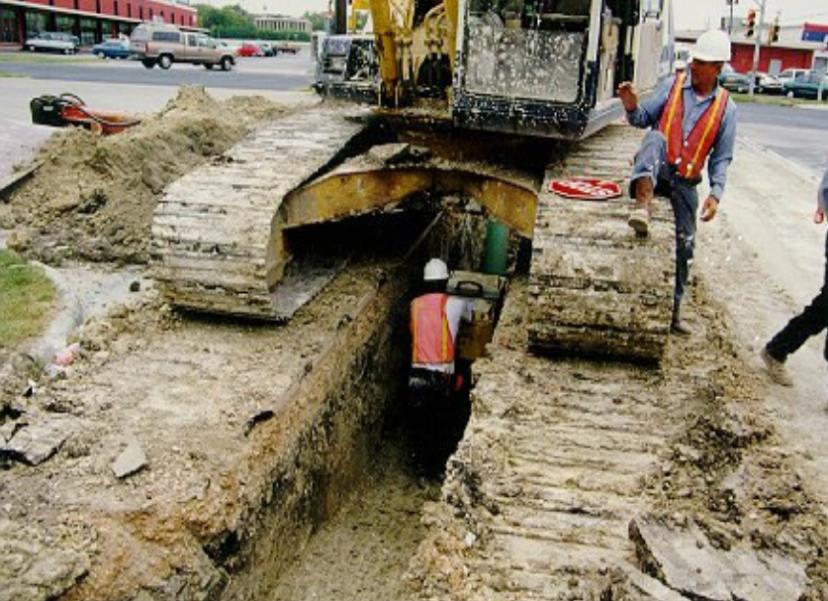 2. What’s wrong?
122
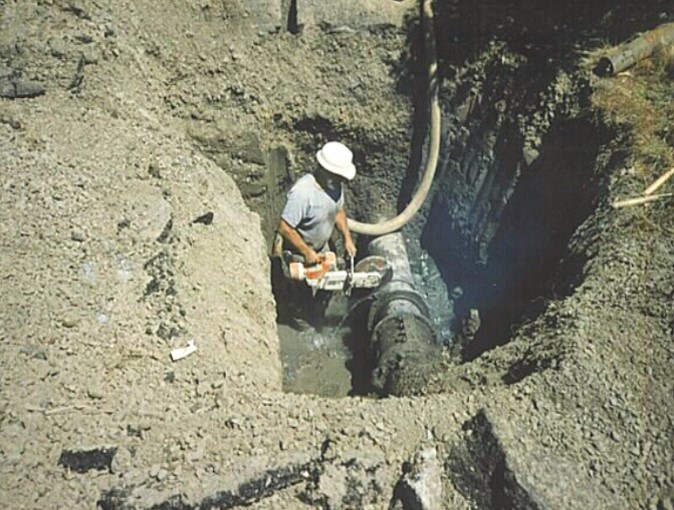 3. What’s wrong?
123
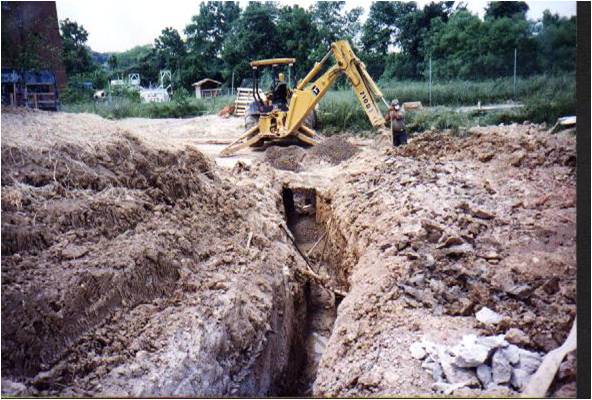 4. What’s wrong?
124
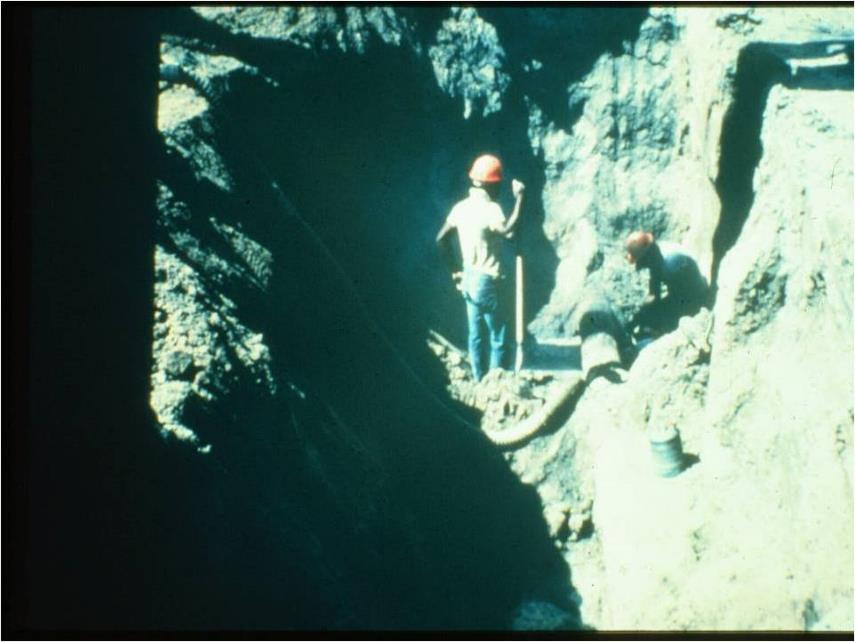 5. What’s wrong?
125
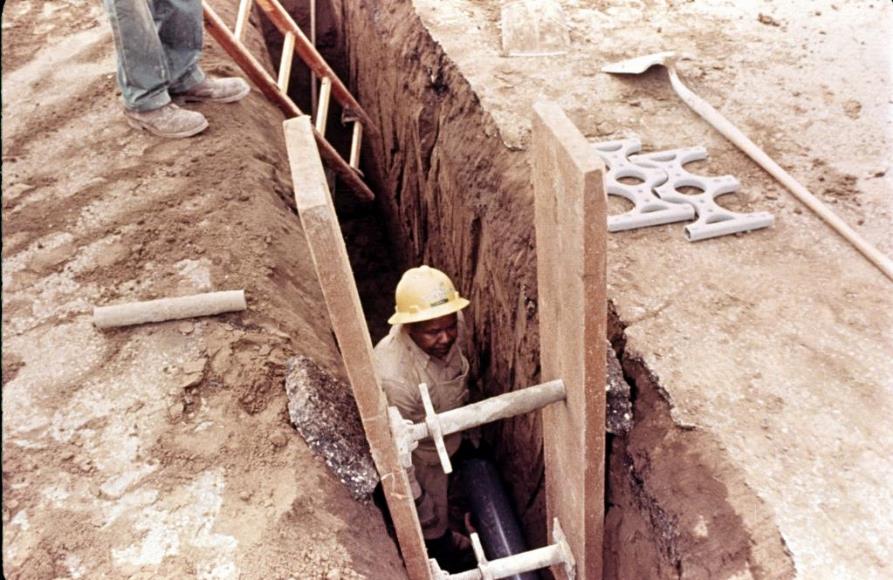 6. What’s wrong?
126
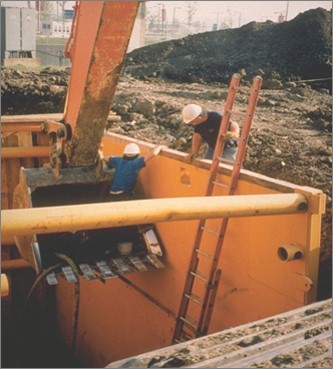 7. What’s wrong?
127
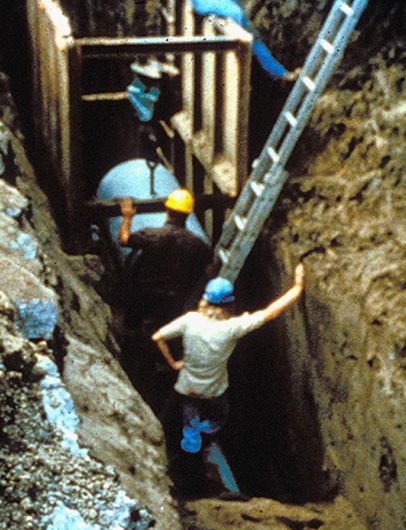 8. What’s wrong?
128
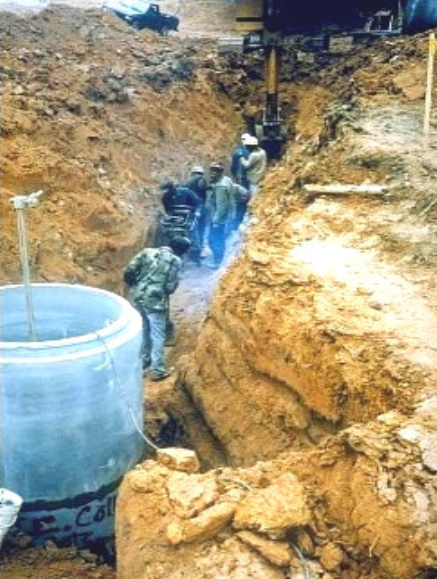 9. What’s      wrong?
129
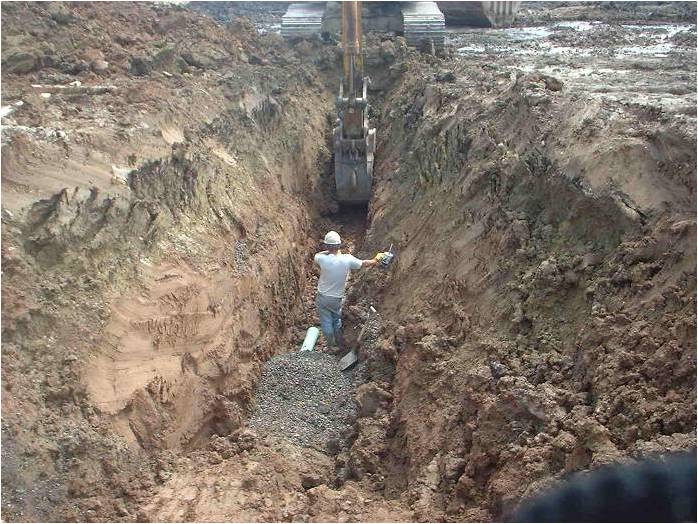 10. What’s wrong?
130
11. What’s wrong?
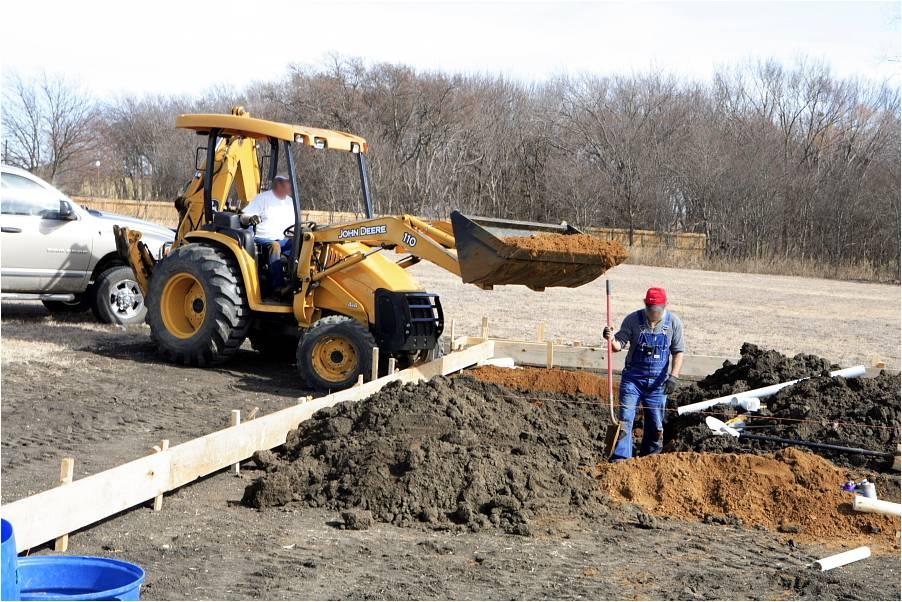 131
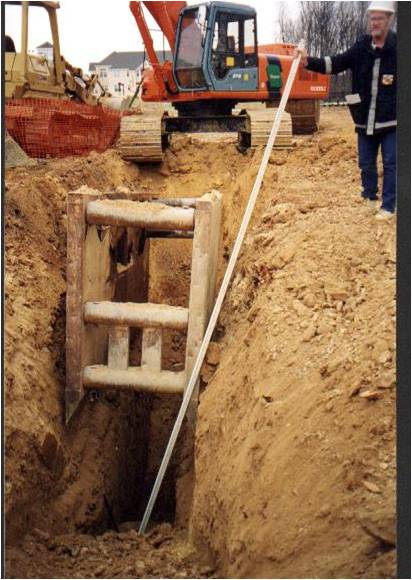 12. What’s wrong?
132
13. What’s wrong?
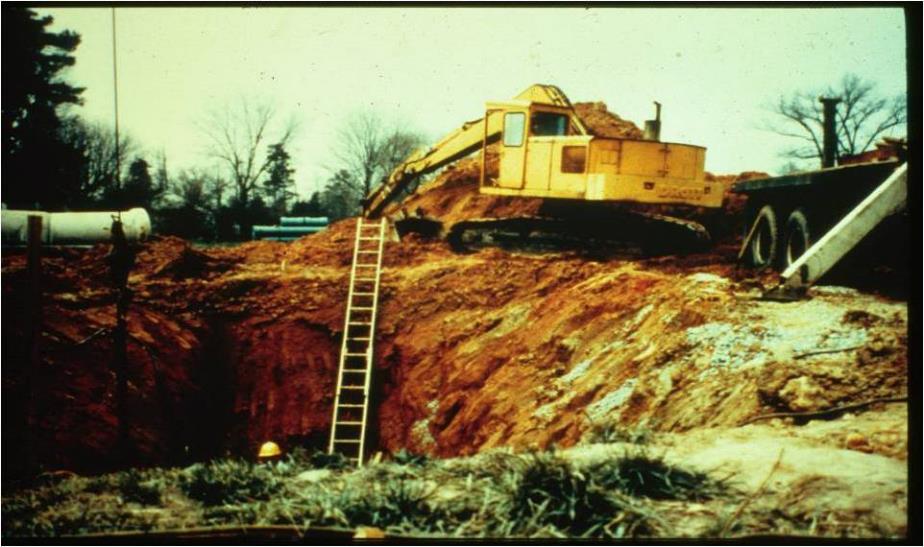 133
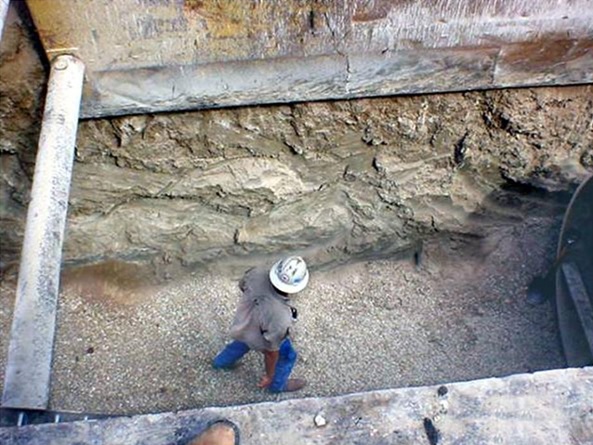 14. What’s wrong?
134
15.  What’s wrong?
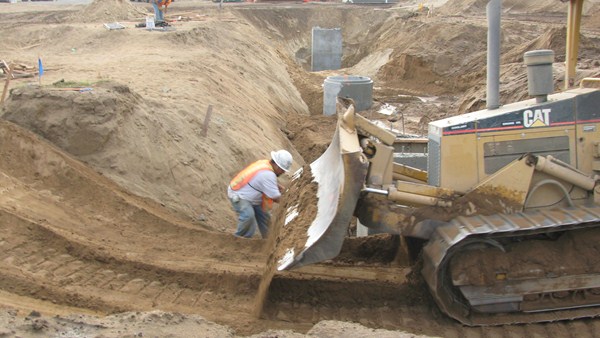 135
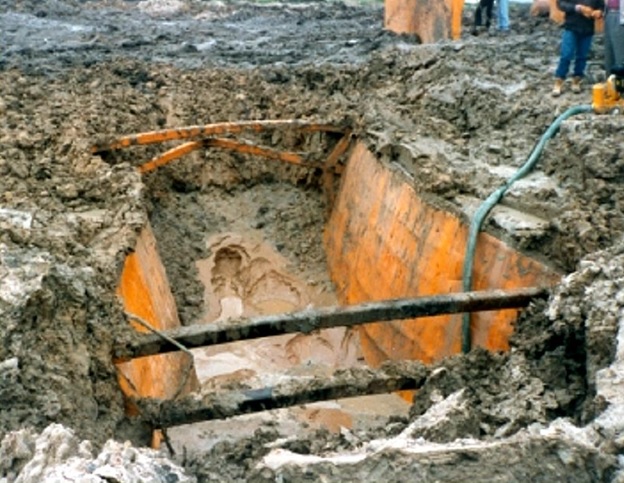 16. What’s wrong?
136
17.  What’s wrong?
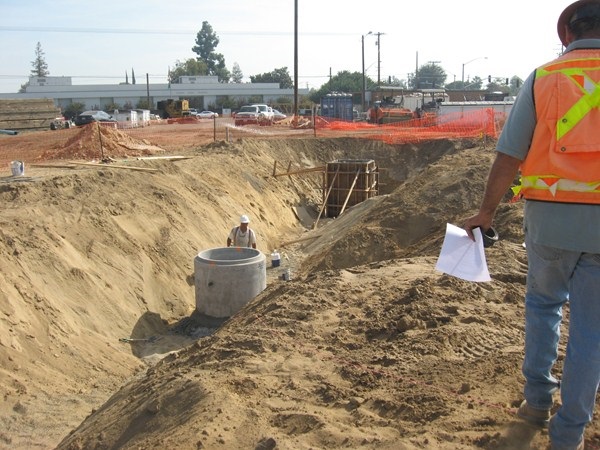 137
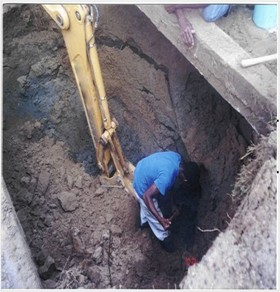 18. What’s wrong?
138
Safety best practices for workers
139
Best practices for employers
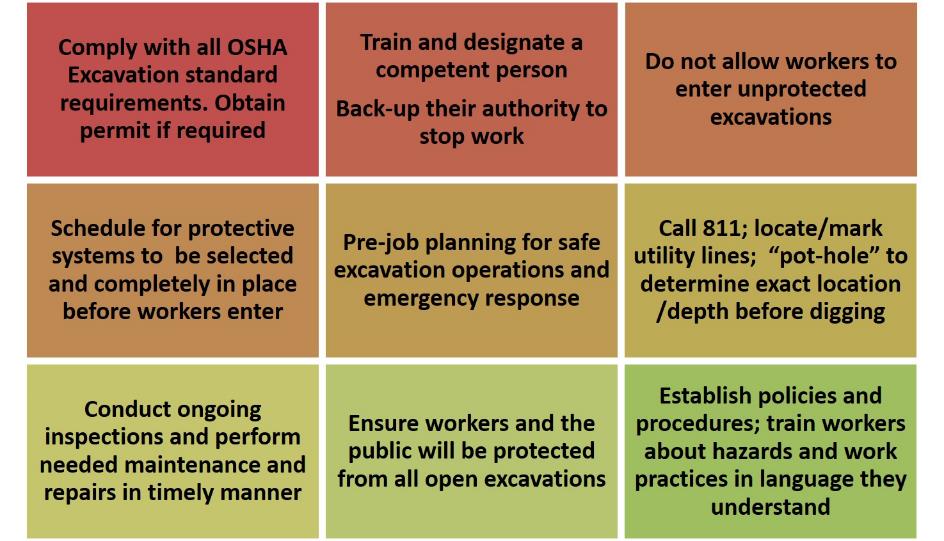 140
Be aware/be safe
Excavation accidents are preventable!
Name three important things you learned from this training…
141
Final questions?
Post-tests
Evaluations